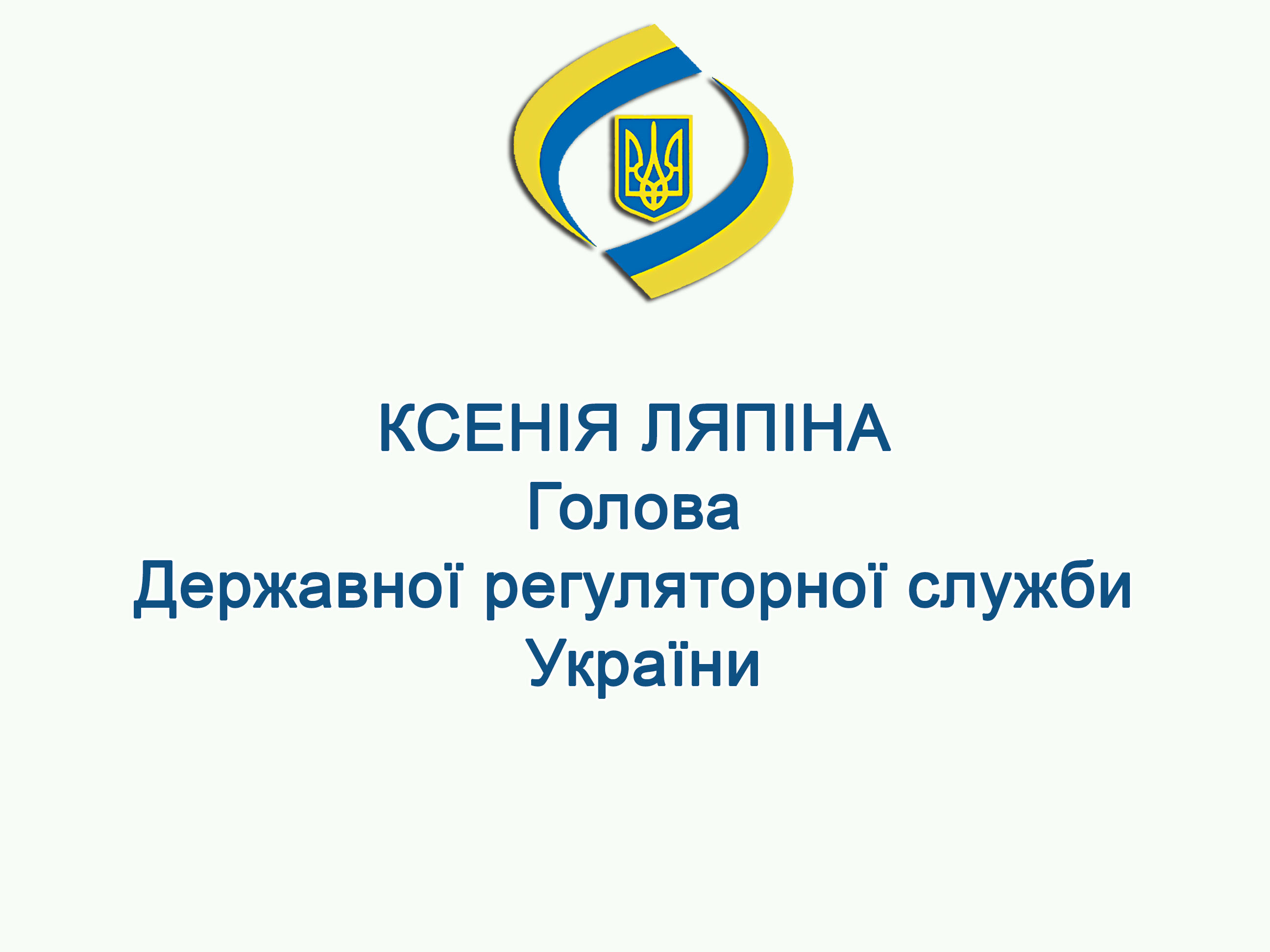 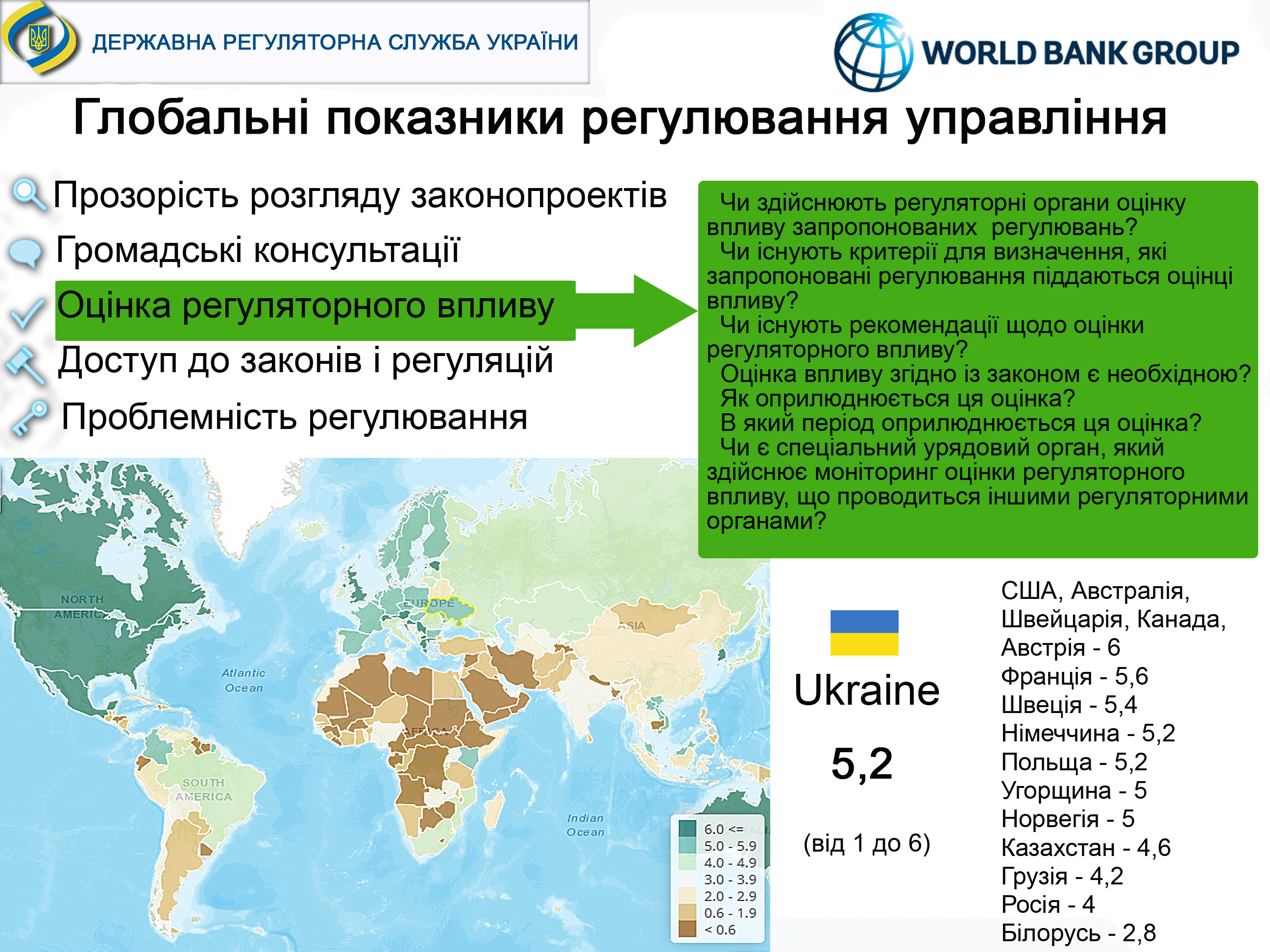 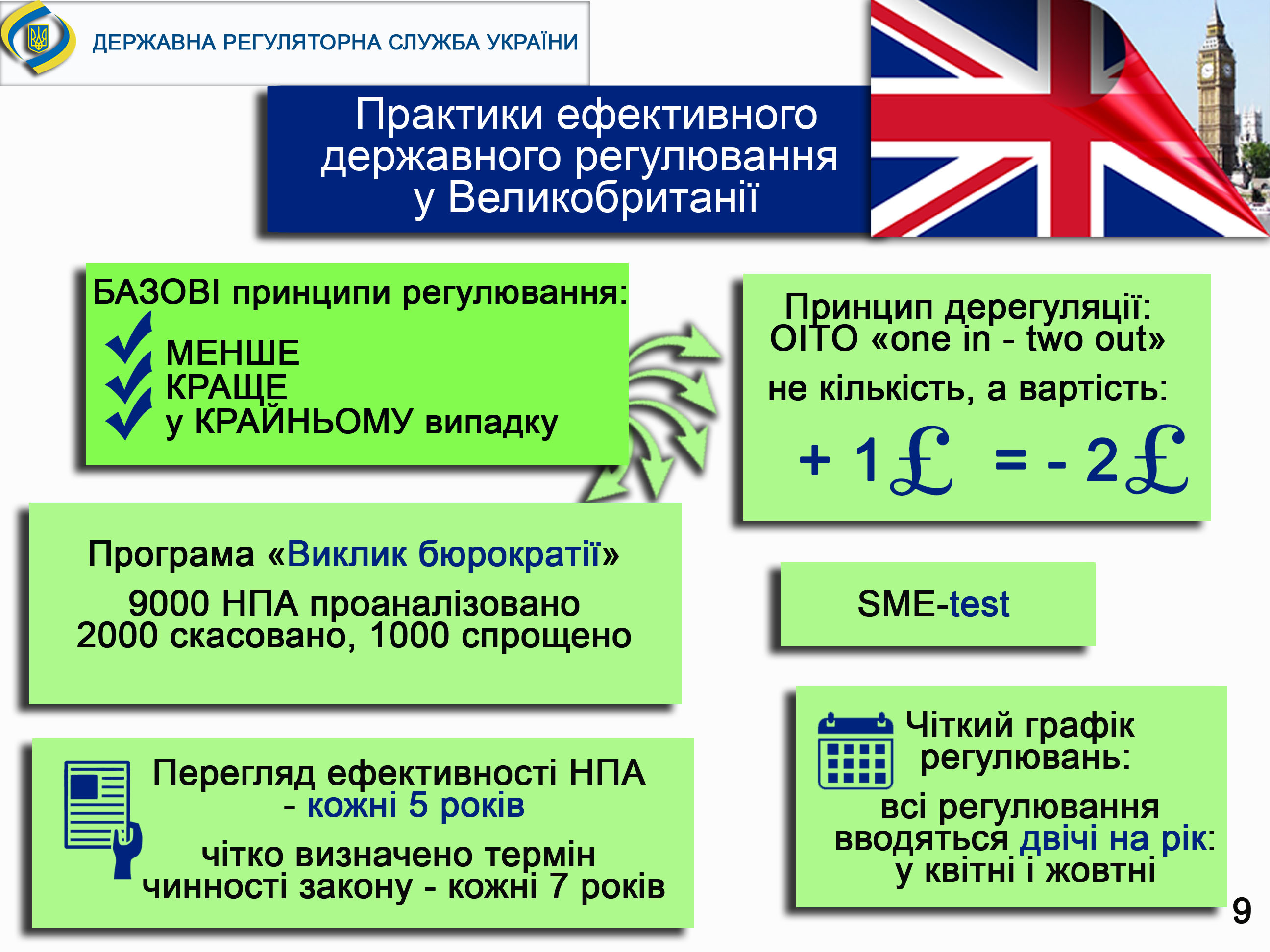 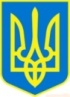 Державна регуляторна служба України
Порядок прийняття рішень 
при погодженні проектів регуляторних актів
Проект
Внутрішнє 
опрацювання
Обговорення
з бізнес-спільнотою
Прийняте 
рішення
Основні принципи 
державної регуляторної політики
при прийнятті рішення
Доцільність
Прозорість
Ефективність
Передбачуваність
Адекватність
Збалансованість
Врахування громадської 
думки
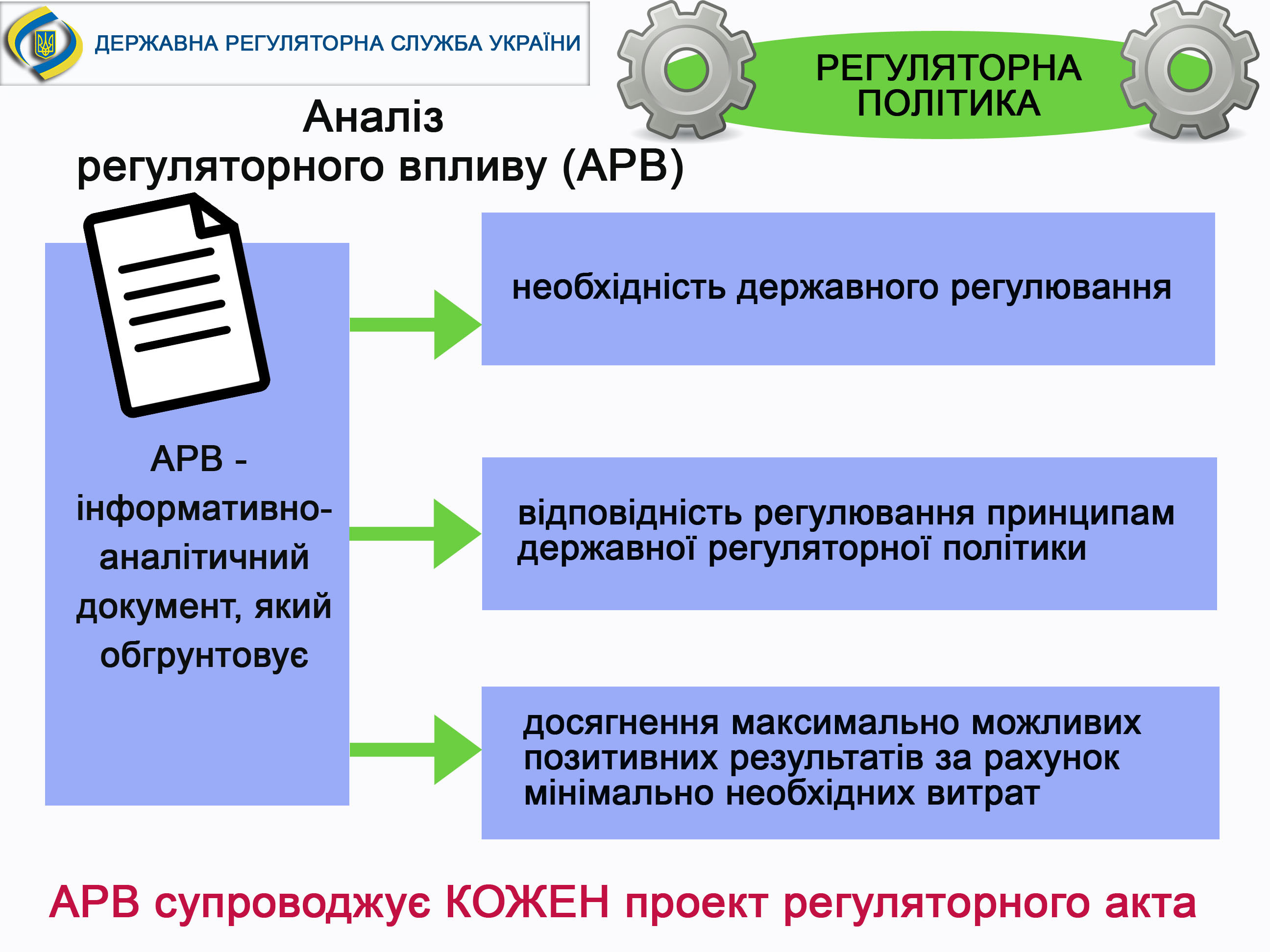 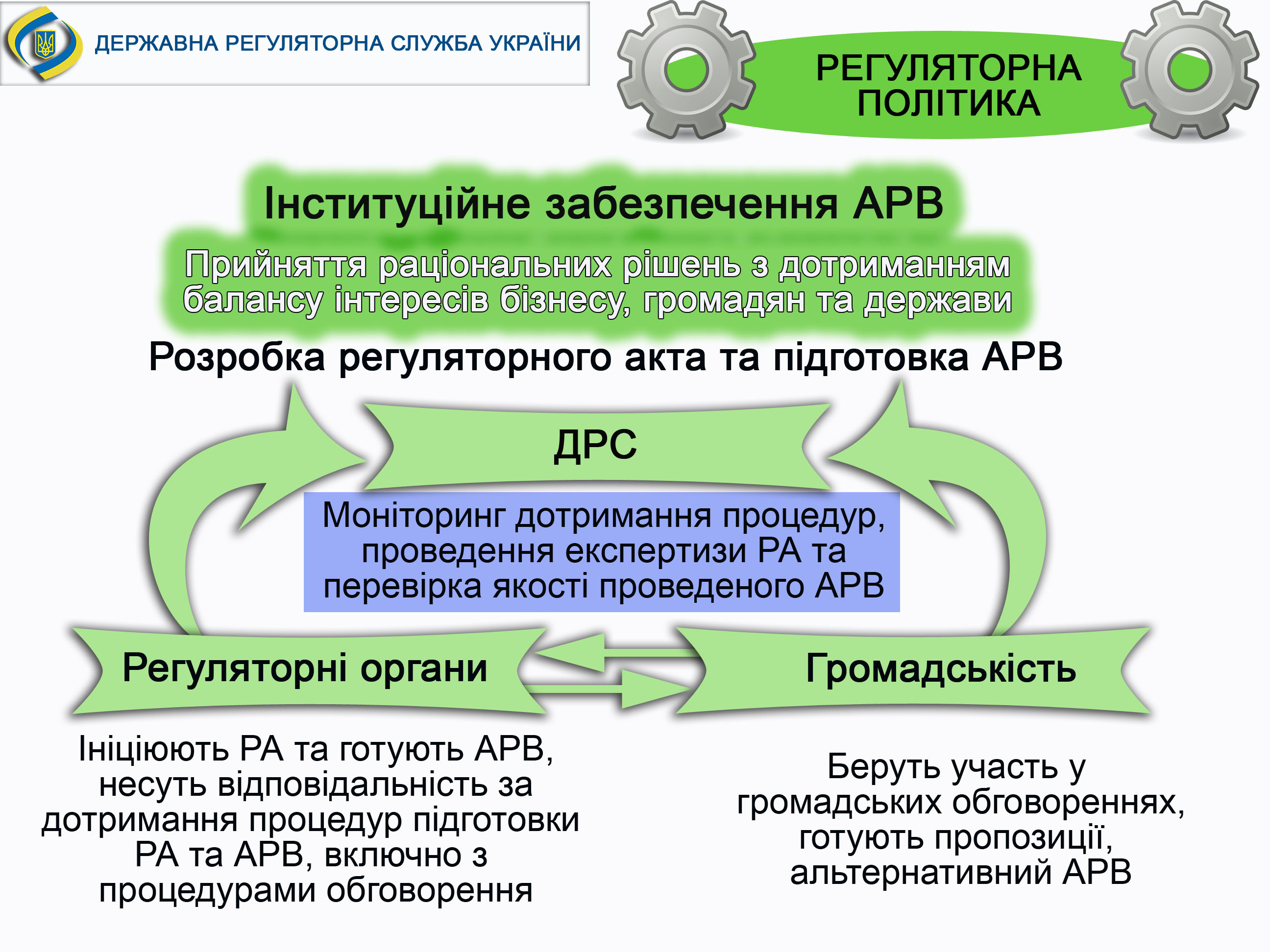 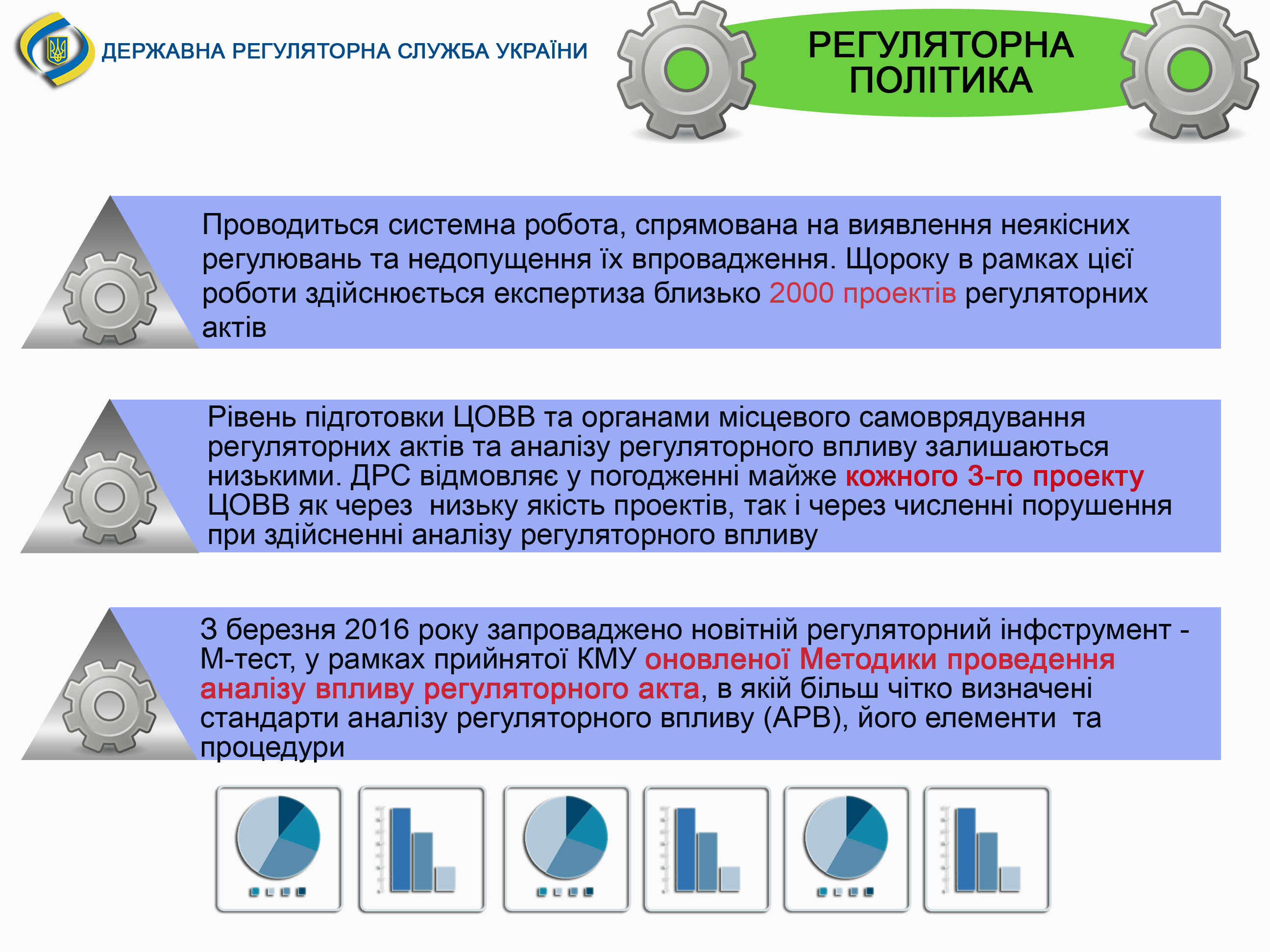 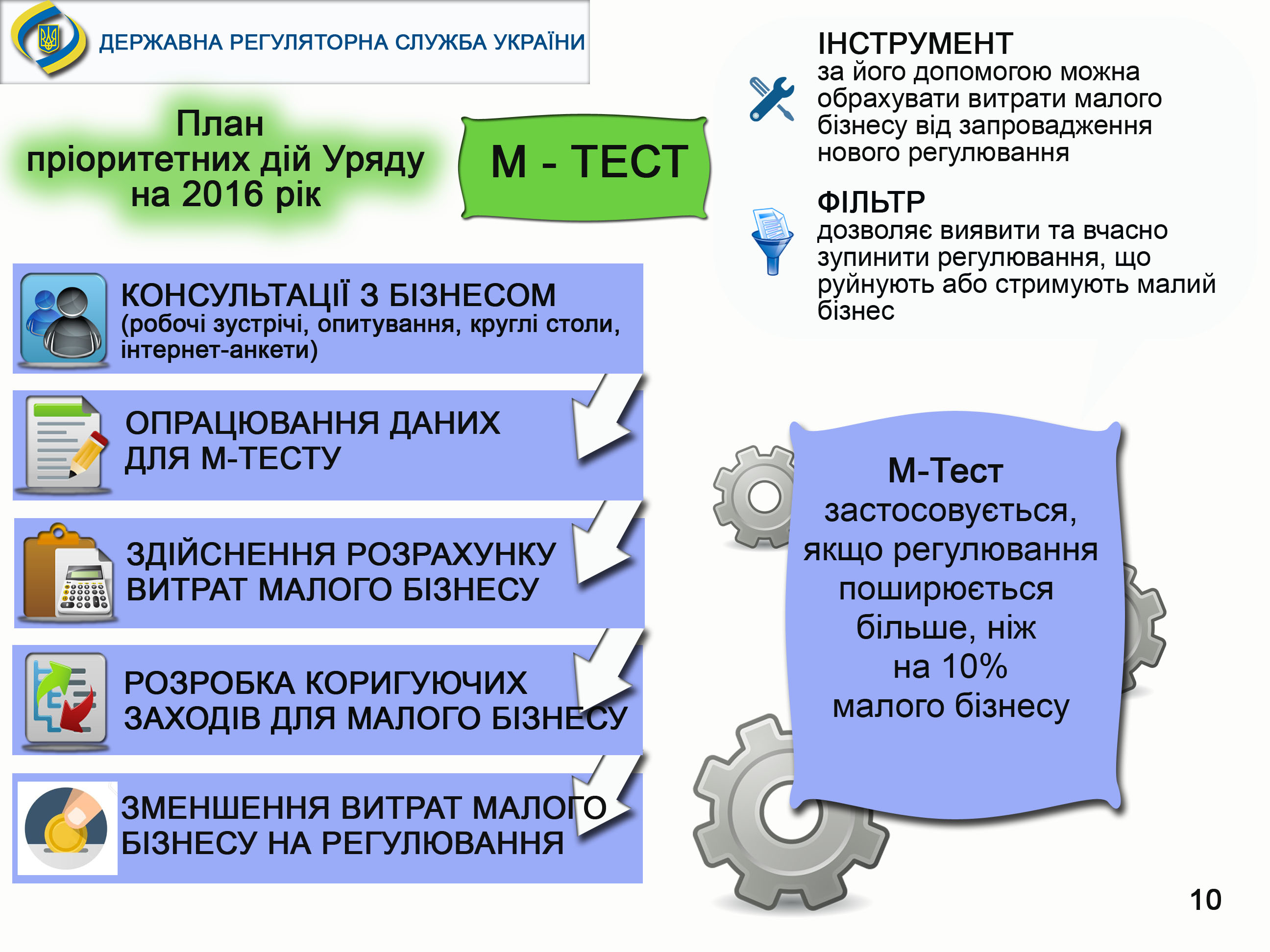